CMSC 28100Introduction to Complexity TheorySpring 2024Instructor: William Hoza
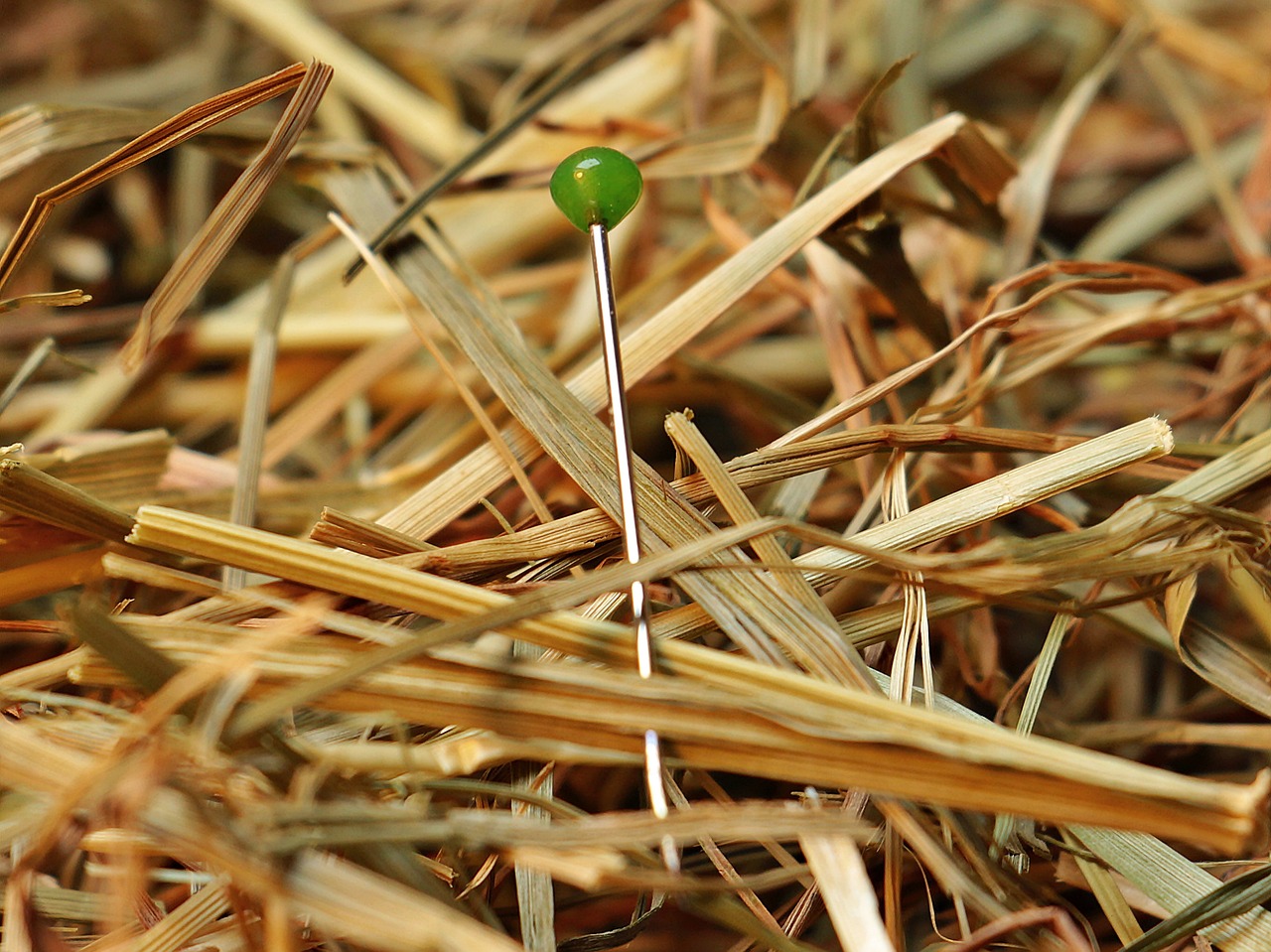 1
The nature of this course
In this course, we will study
The mathematical and philosophical foundations of computer science
The ultimate limits of computation
This course will give you powerful conceptual tools for reasoning about computation
There will be very little programming
Homework and exams will be primarily proof-based
2
Who this course is designed for
CS students, math students, and anyone who is curious
Prerequisites:
Experience with mathematical proofs
CMSC 27200 or CMSC 27230 or CMSC 37000, or MATH 15900 or MATH 15910 or MATH 16300 or MATH 16310 or MATH 19900 or MATH 25500
3
Who this course is designed for
I would like every CS student to take this course
It’s okay if you don’t consider yourself “theory-oriented.” You belong here
I consider it my job to give you resources so you can learn and succeed
I also consider it my job to persuade you that complexity theory is important, interesting, enlightening, fun, cool, and generally worthy of your attention
4
Class participation
Please ask questions!
“How do we know _____?”
“Can you remind me what _____ means?”
“I don’t get it. Can you explain that again?”
We are not in a hurry
5
Textbook
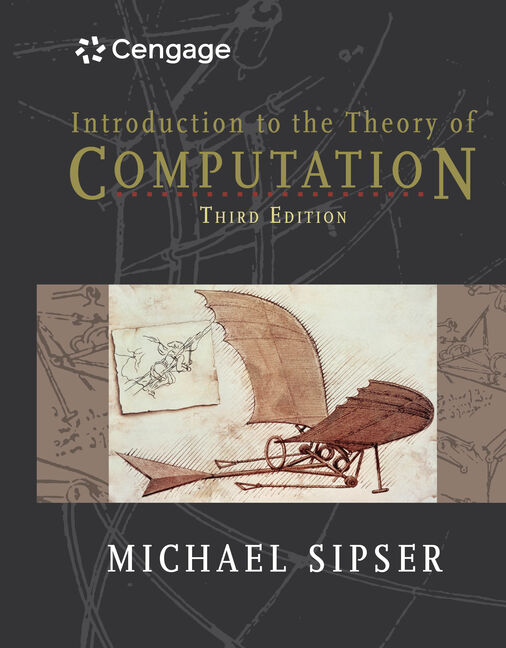 Classic
Popular
High-quality
Not free ☹️
6
My office hours
Mondays, 10:30am – 12:30pm, JCL 205
Exception: No office hours today (3/18)
Stop by! This is the best time to discuss:
Questions about the course material or the homework
Concerns, complaints, or suggestions about how to improve the course
Complexity theory topics that you’re simply curious about
7
Course staff
Zelin Lv (TA)
Office hours: Fridays, 1pm – 2pm, JCL 205
Rohan Soni (TA)
Office hours: Thursdays, 2:30pm – 3:30pm, JCL 205
Nico Marin Gamboa (Grader)
Loren Troan (Grader)
8
Technology
Course webpage: https://williamhoza.com/teaching/spring2024-intro-to-complexity
Course policies; slides
Canvas: https://canvas.uchicago.edu/courses/55826
Problem sets; practice exams; official solutions
Ed: https://edstem.org/us/courses/56687/
Discussions; announcements
Gradescope: https://www.gradescope.com/courses/748307
Submitting homework solutions; grades and feedback
9
Assessment
There will be 6 or 7 problem sets throughout the quarter
The first problem set is due Tuesday, March 26
There will be a midterm exam and a final exam
10
The central question of this course:Which problemscan be solvedthrough computation?
11
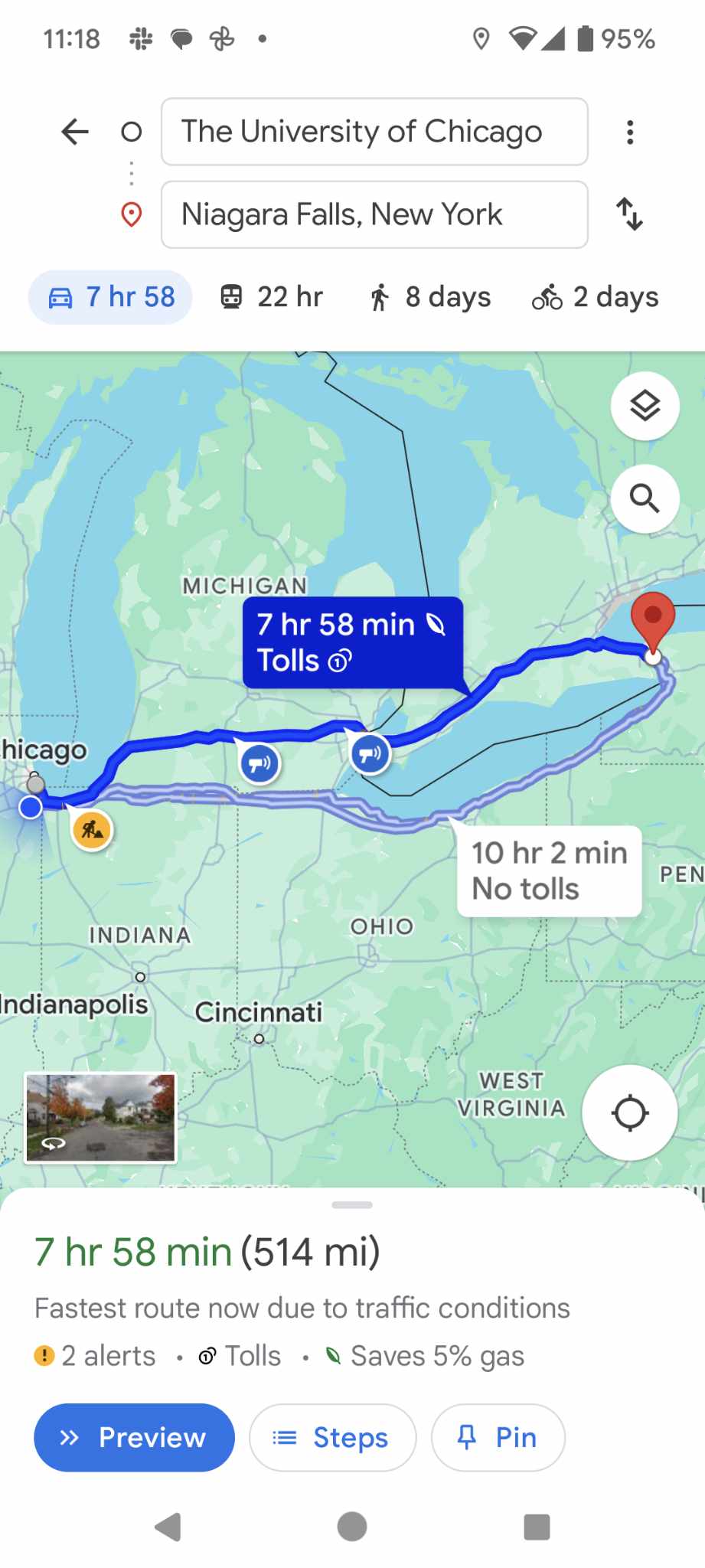 Examples
The following problems can be solved throughcomputation:
Addition
Multiplication
Shortest path
Are there any problems that cannot be solvedthrough computation?
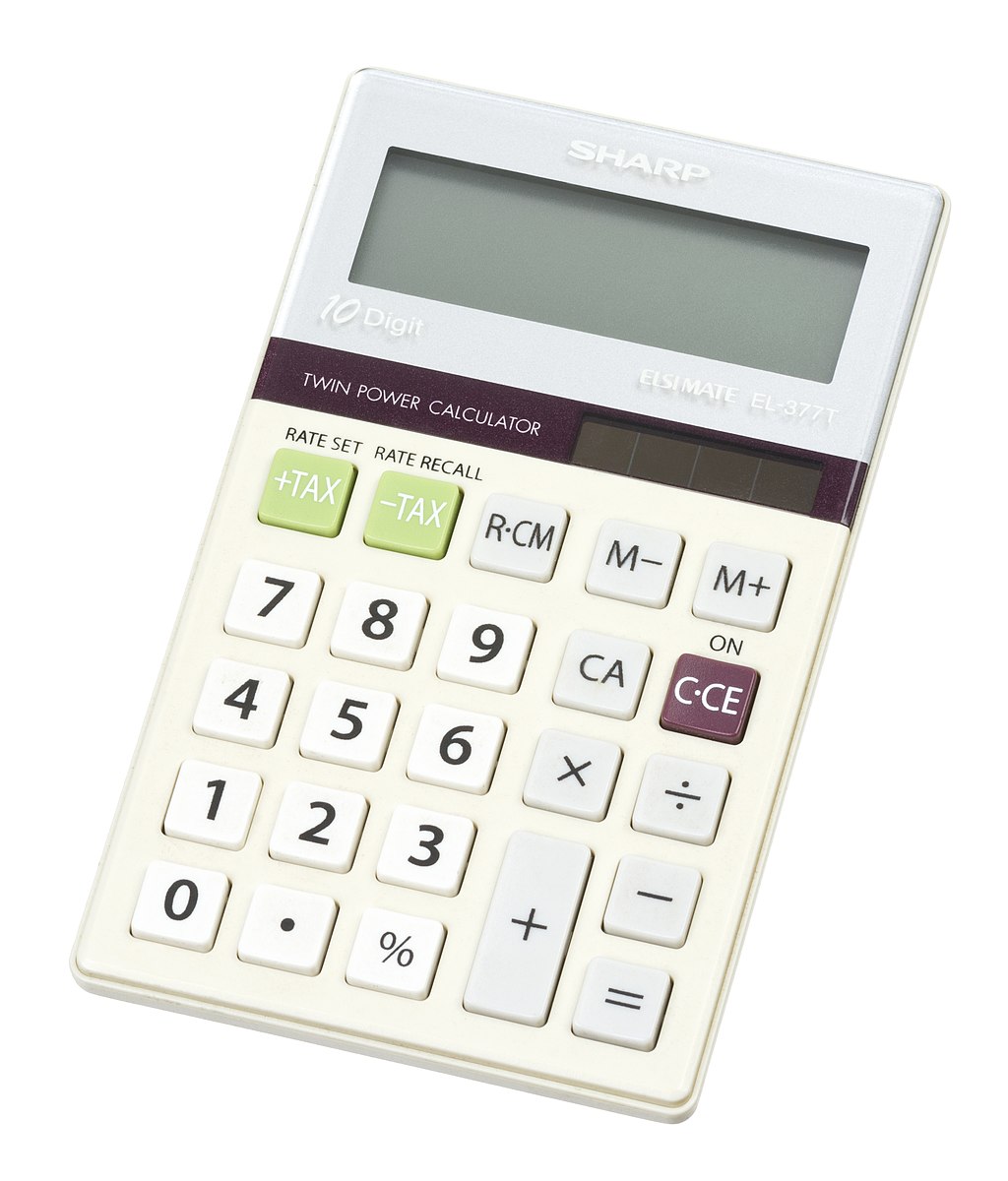 12
Impossibility proofs
To persuasively argue that certain problems cannot be solved through computation, we will take a mathematical approach
We will formulate precise mathematical models
“Problem”
“Computation”
“Solve”
Then we will write rigorous mathematical proofs of impossibility
13
Which problemscan be solvedthrough computation?
14
Computation
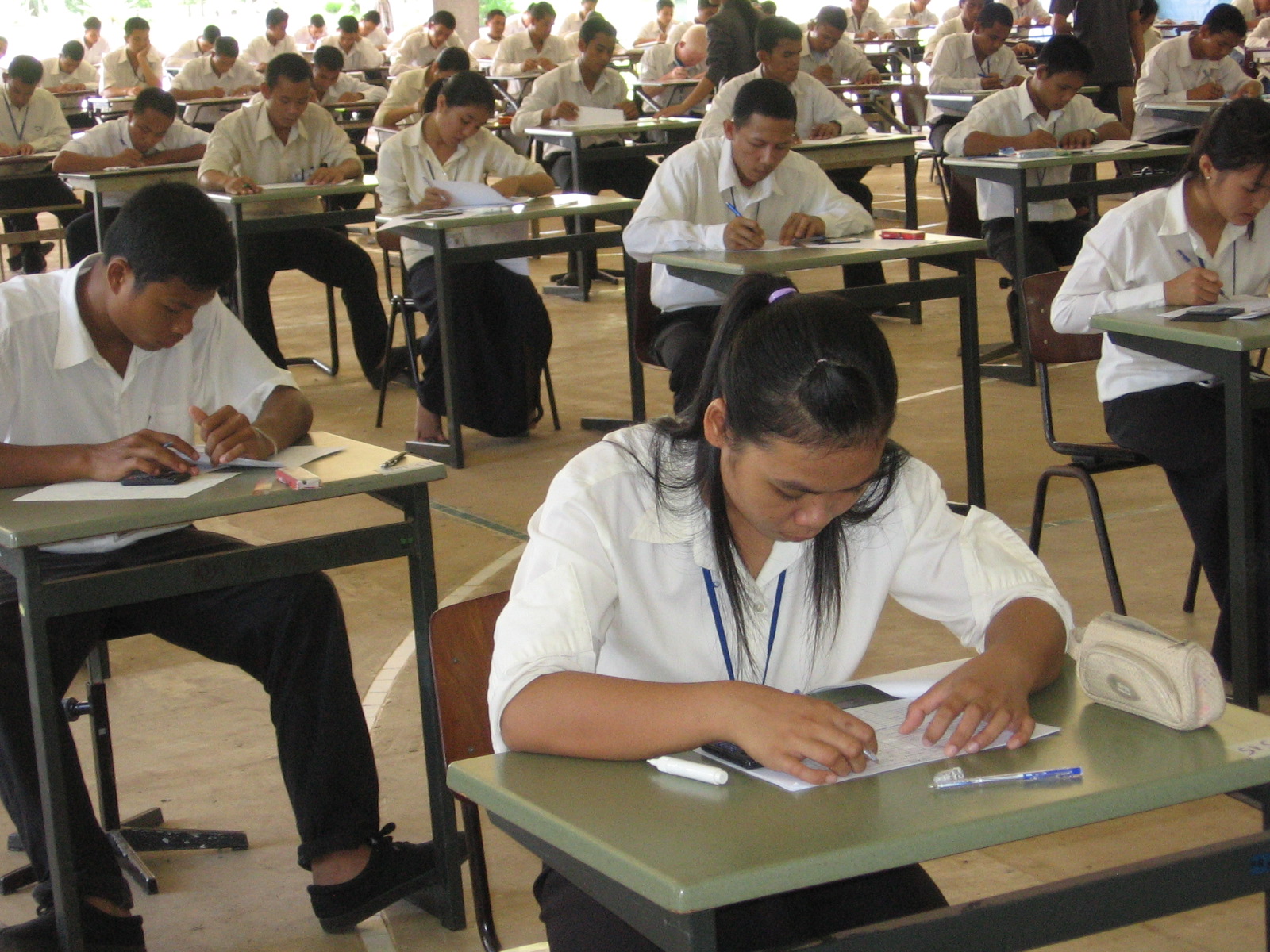 You might think of “computers” as modern technology, but computation is ancient
Computation can be performed by
A human being with paper and a pencil
A smartphone
A steam-powered machine
We want a mathematical model that describes all of these and transcends any one technology
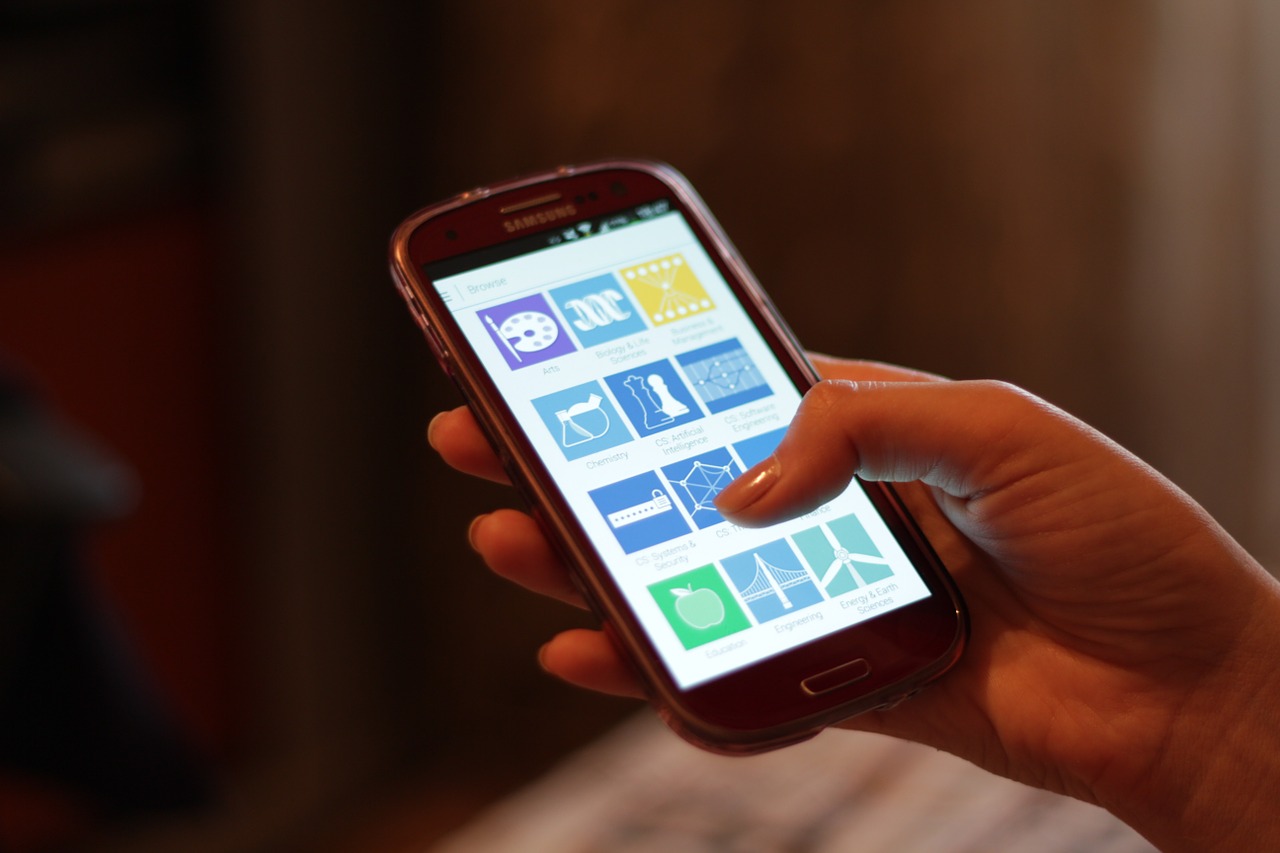 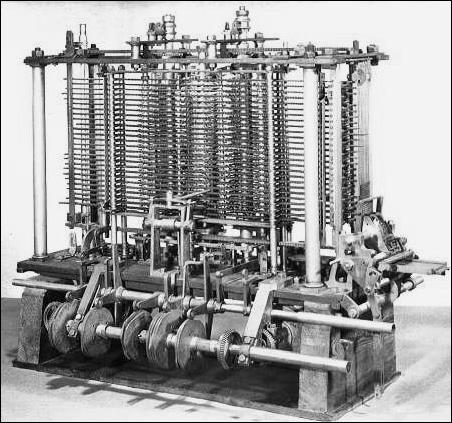 15
Human computation vs. technological
Smartphones and laptops merely automate the process of computation
They can compute faster and more reliably than a human being, but what they do is essentially the same as what we do
Consequence: We do not need to understand electronics to understand computation 🙂
Computation is a familiar, everyday, human act
“Mathematical anthropology”
16
Ex: Palindromes
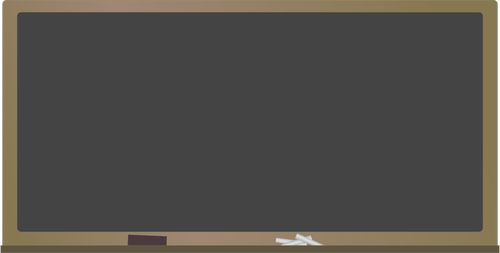 01110000110100111100101100011110
Suppose a long stringof bits is written on ablackboard
Your job: Figure out whether the string is a “palindrome,” i.e., whether it is the same forwards and backwards
What’s your approach?
17
Ex: Palindromes
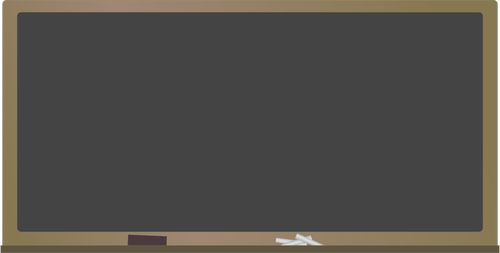 01110000110100111100101100011110
Idea: Compare and cross off the first and last symbols
Repeat until we find a mismatch or everything is crossed off
Not a palindrome
At the end of the process, where might we be standing?
B: Right half only
A: Anywhere
C: Even-numbered positions only
D: Odd-numbered positions only
Respond at PollEv.com/whoza or text “whoza” to 22333
18
Local decisions
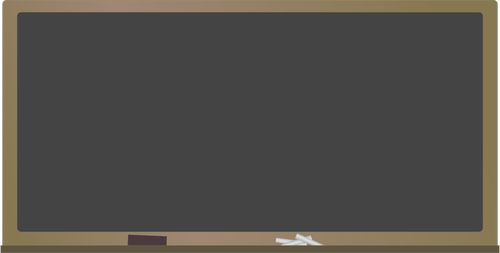 01110000110100111100101100011110
In each step, what information do we use to decide what to do next?
We keep track of some information (“state”) in our mind
We look at the local contents of the blackboard(one symbol is sufficient)
We can describe the algorithmin excruciating detail using a“state diagram” (next slide)
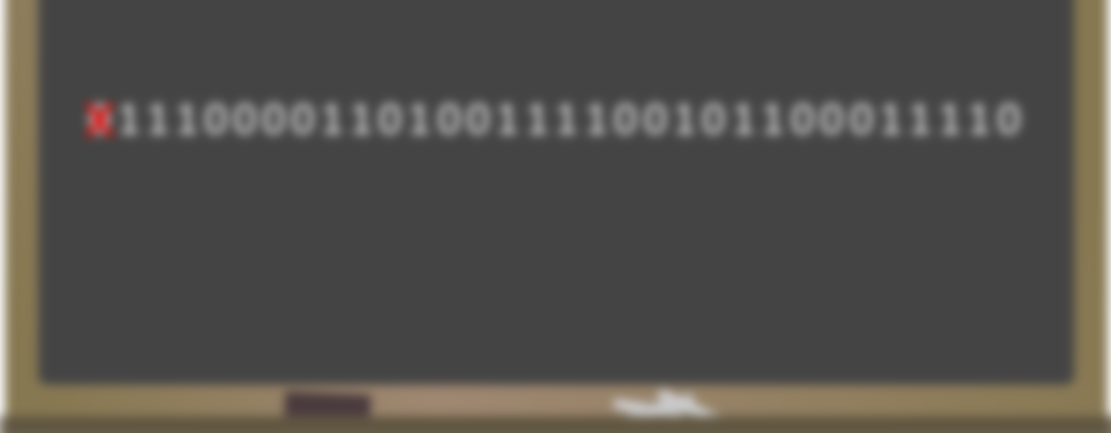 I just crossed off a zero, and now I’m heading over to the right end of the string
19
See an uncrossed symbol: move right
Checking for a matching zero
See a crossed-off symbol or a blank spot: move left
Heading right to check for a matching zero
See a crossed-off symbol
See a zero: cross it off; move left
See a zero: cross it off; move right
See a one
Output YES
See a crossed-off symbol: move right
Output NO
Heading left
See an uncrossed symbol: move left
Start
See a zero
See a one: crossit off; move right
See a one: cross it off; move left
Heading right to check for a matching one
See a crossed-off symbol
Checking for a matching one
See a crossed-off symbol or a blank spot: move left
See an uncrossed symbol: move right
See a crossed-off symbol or a blank spot
20
The Turing machine model
Turing machines: A mathematical model of human computation
Basic idea: a Turing machine is any algorithm that can be described by a state diagram similar to what we just saw
21
Turing machines
1
1
0
0
1
We imagine a one-dimensional “tape” that extends infinitely to the right
The tape is divided into “cells.” Each cell has one symbol written in it
There is a “head” pointing at one cell of the tape
The machine can be in one of finitely many internal “states”
22
Turing machines
In each step, the machine decides
What to write
Which direction to move the head (left or right)
The new state
The decision is based only on the current state and the observed symbol
23
Transition function
24
The input to a Turing machine
A Turing machine represents an algorithm
The input to a Turing machine is always a finite string of symbols
25
Symbols and alphabets
26
Strings
Respond at PollEv.com/whoza or text “whoza” to 22333
27
The empty string
28
Arbitrary-length strings
29
Turing machine initialization
30
Turing machine initialization
31
Halting states
Turing Machine
Accept
Reject
Run forever (“loop”)
Input
32
Looping
Turing Machine
Accept
Reject
Run forever (“loop”)
Input
33